Эко-Зелень Воркута. Витамины круглый год.
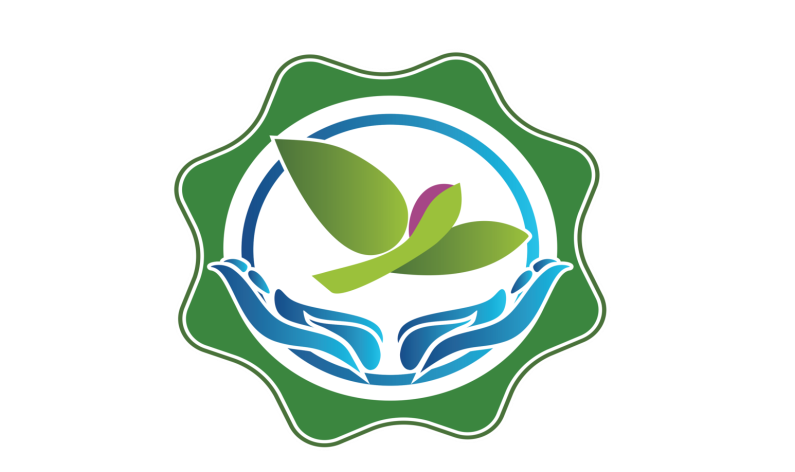 Елена Шевченко
Директор ООО «Гидропоника»
ООО «Гидропоника» с 2017 г.  выращивает растения на искусственных средах без почвы. При выращивании гидропонным методом растение питается корнями не в почве, а во влажно-воздушной водной среде.
Этот метод помогает снабдить растение всеми необходимыми ему полезными веществами. Оно растет крепким и здоровым, причем гораздо быстрее, чем в почве.
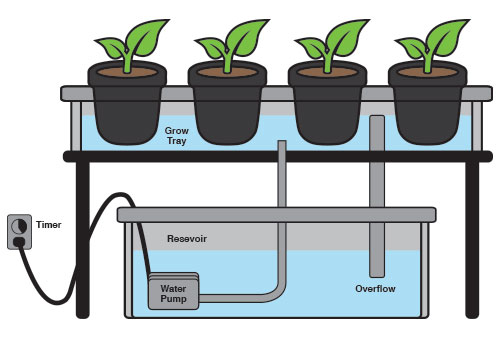 Цель проекта:
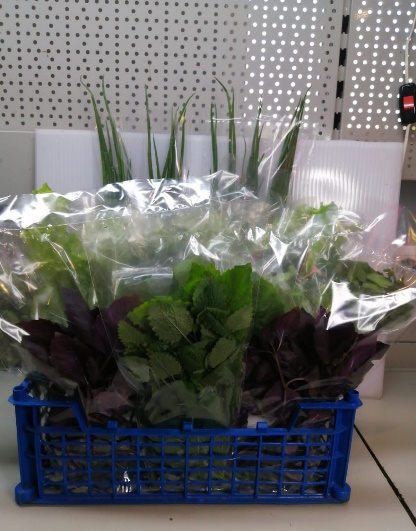 Увеличение ассортимента и поставка свежей экологически чистой, богатой витаминами зелени в магазины города для реализации населению,  что положительно отразится на здоровье и качестве жизни граждан. 

Предоставление рабочих мест для граждан, относящимся к социально незащищенным слоям населения. Улучшение уровня жизни и благосостояния жителей МО ГО "Воркута", снижение уровня безработицы, Социальная активность социально незащищенных слоев населения, улучшение их уровня жизни.
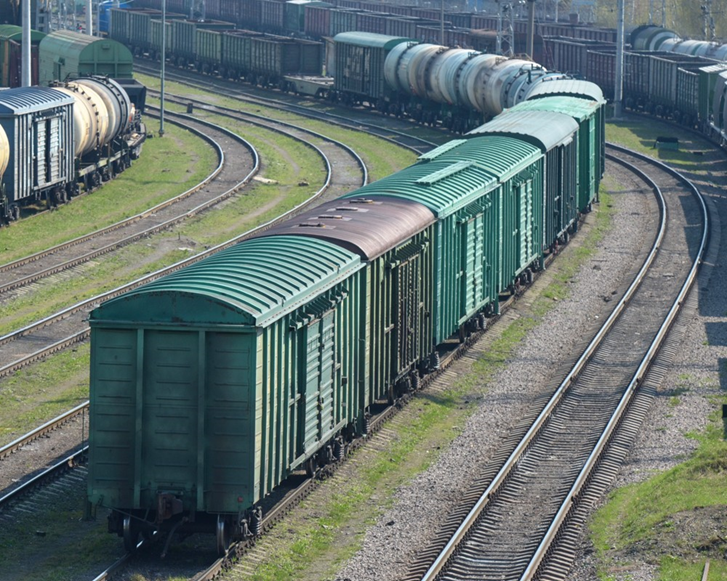 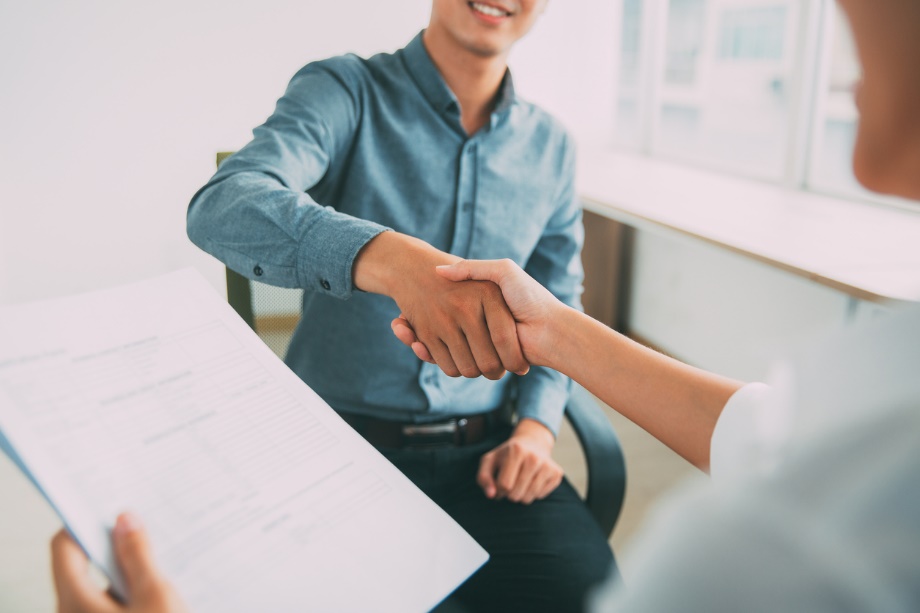 Задачи проекта:
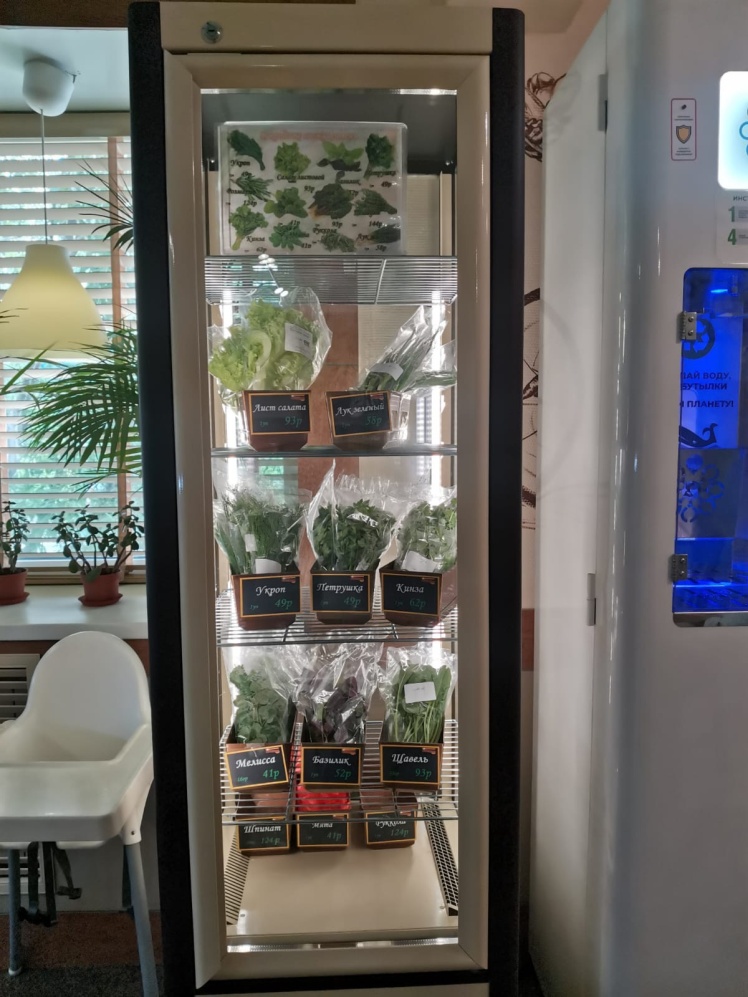 Усовершенствование технологии выращивания и производства продукции. 

Увеличение ассортимента. 

Набор персонала. 

Маркетинговые мероприятия (развитие соцсетей, реклама и др.)

Расширение каналов распространения продукции.
Мероприятия проектра
Поиск и подбор персонала, 
Обучение персонала, 
Проведение корпоративных мероприятий,
Обеспечение нормальных условий работы- выдача спецодежды, закупка необходимого инвентаря и материалов, улучшение рабочего места, соблюдение нормального освещения рабочего места, 
Проведение мероприятий по адаптации новых сотрудников,  
Улучшение социально бытовых условий работы.
 Эффективное использование рабочего времени, оптимизация режима труда и отдыха.
Наши клиенты:- Жители города Воркута- Детские сады и школы- Продуктовые магазины города- Предприятия общественного питания:
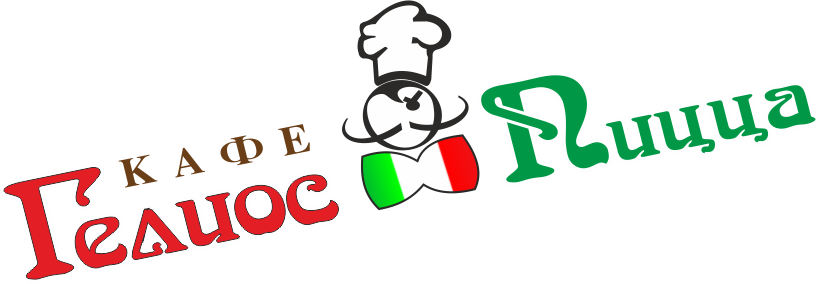 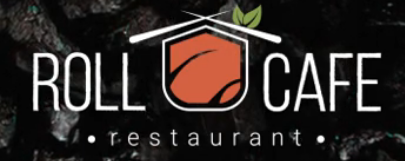 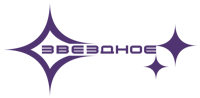 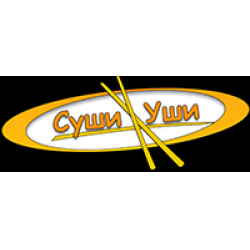 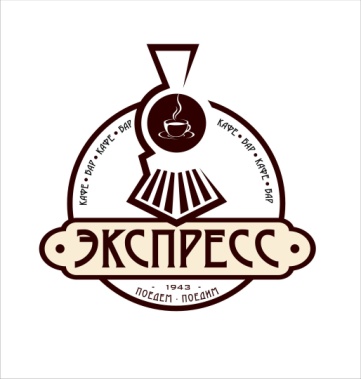 Организационный план
Директор
Техник по оборудованию
Техник-растениевод
Предполагаемые результаты реализации проекта
Создание дополнительных рабочих мест. что позволит сокращению безработицы в г. Воркута и улучшению благосостояния населения. 
Увеличение ассортимента продукции. 
Увеличение клиентской базы.
Увеличение прибыли предприятия, что позволит увеличить налоговые платежи в бюджет.
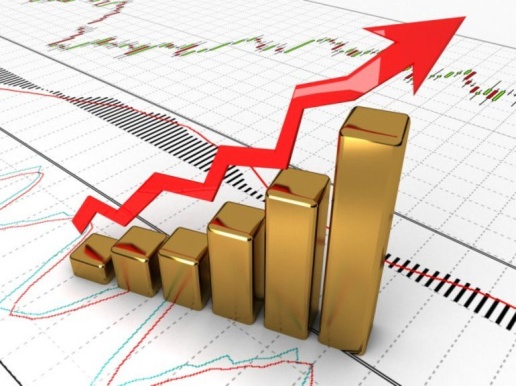 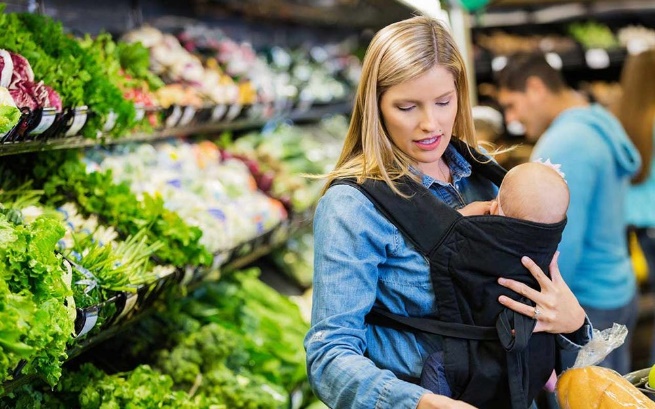 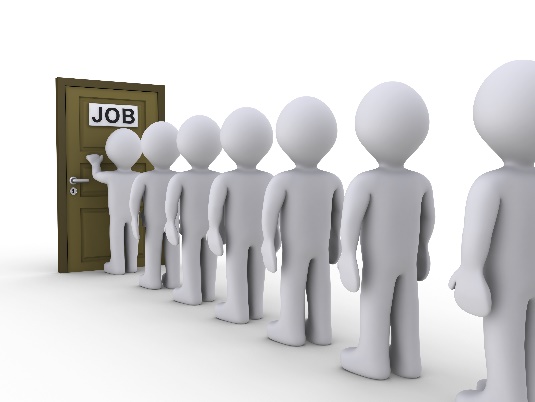 Благодарю за внимание
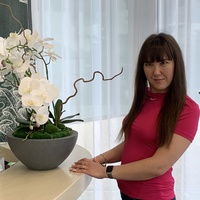 С уважением, Елена Шевченко   
Директор ООО «Гидропоника»
г. Воркута ул. Димитрова д.10
Тел: +7-905-598-6555
Тел: +7-912-945-9211





Наши страницы в соцсетях:
https://vk.com/gidroponika_vorkuta
https://vk.com/id598239046/